C3E Cyber Security Challenge Problem 2015
Sid Faber, sfaber@cert.org
[Speaker Notes: Title Slide
Title and Subtitle text blocks should not be moved from their position if at all possible.]
Copyright 2015 Carnegie Mellon UniversityThis material is based upon work funded and supported by the Department of Defense under Contract No. FA8721-05-C-0003 with Carnegie Mellon University for the operation of the Software Engineering Institute, a federally funded research and development center.Any opinions, findings and conclusions or recommendations expressed in this material are those of the author(s) and do not necessarily reflect the views of the United States Department of Defense.NO WARRANTY. THIS CARNEGIE MELLON UNIVERSITY AND SOFTWARE ENGINEERING INSTITUTE MATERIAL IS FURNISHED ON AN “AS-IS” BASIS. CARNEGIE MELLON UNIVERSITY MAKES NO WARRANTIES OF ANY KIND, EITHER EXPRESSED OR IMPLIED, AS TO ANY MATTER INCLUDING, BUT NOT LIMITED TO, WARRANTY OF FITNESS FOR PURPOSE OR MERCHANTABILITY, EXCLUSIVITY, OR RESULTS OBTAINED FROM USE OF THE MATERIAL. CARNEGIE MELLON UNIVERSITY DOES NOT MAKE ANY WARRANTY OF ANY KIND WITH RESPECT TO FREEDOM FROM PATENT, TRADEMARK, OR COPYRIGHT INFRINGEMENT.This material has been approved for public release and unlimited distribution except as restricted below.This material may be reproduced in its entirety, without modification, and freely distributed in written or electronic form without requesting formal permission. Permission is required for any other use. Requests for permission should be directed to the Software Engineering Institute at permission@sei.cmu.edu.Carnegie Mellon® and CERT® are registered marks of Carnegie Mellon University.DM-0002950
Getting Started
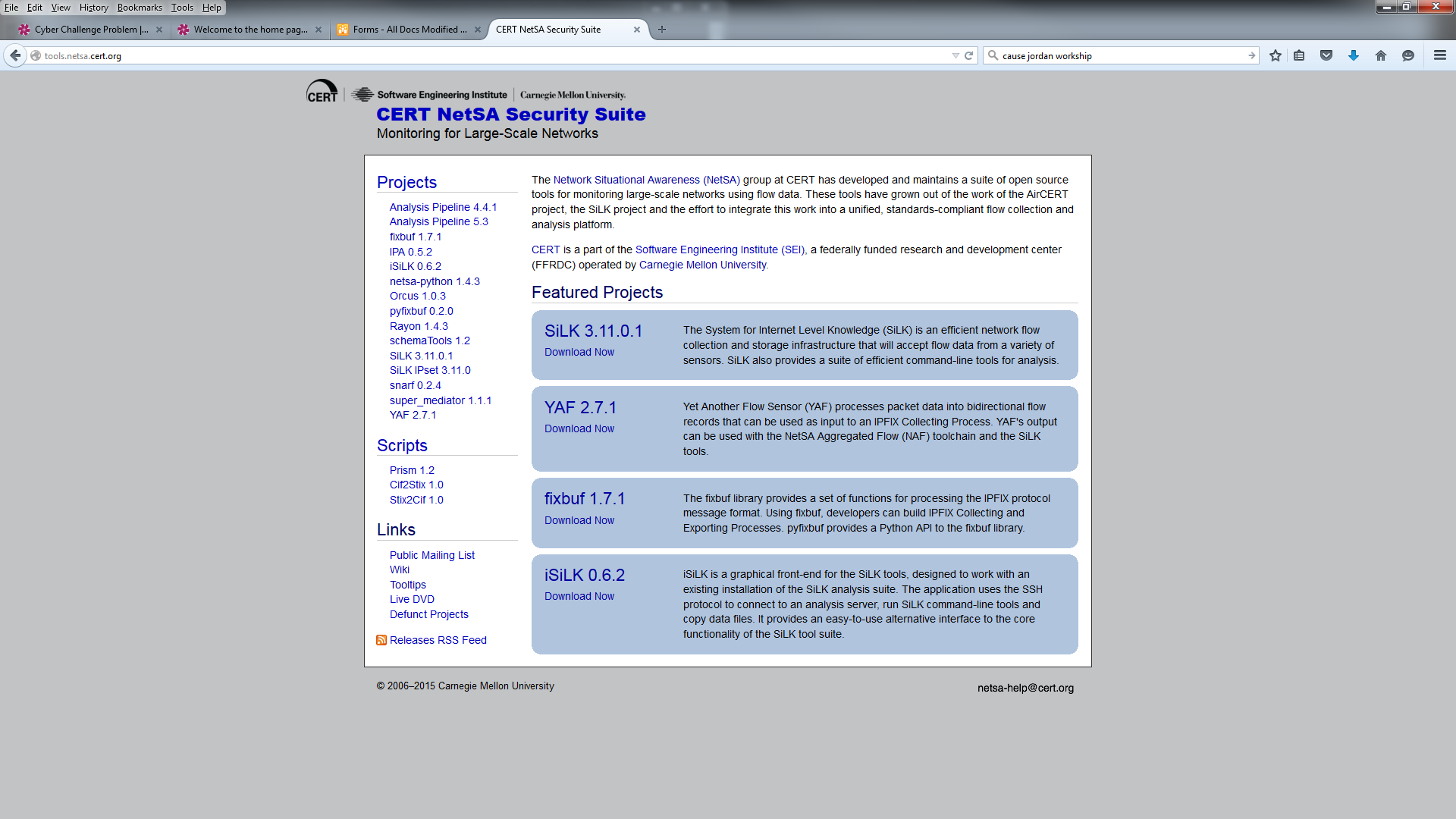 Process
Day One:  By the numbers
1367	files	
	567Gb	gzip’d pcap
	234Gb	pcap flowkeyhash index
	4.2Gb	IPFix metadata
	594M	packets
	35M	flows
	21M	asymmetric flows
	1525	fragmented packets

6 hours to decompress and index on SGI C2108-TY11 compute node, (2) Intel X5620 2.5GHz CPU, 192GB RAM,7.2k RPM disk
Hello, world
Time series analysis
Top-N Analysis
Profiling
The Traditional Way
The Traditional Way
$ rwfilter team1.rw --stime=2015/04/25T20:19-2015/04/25T20:21 --print-vol
	--pass=spike1.rw
$ rwstats spike1.rw --field=sip,dip --count=10 --bytes
INPUT: 3672 Records for 87 Bins and 14973174 Total Bytes
OUTPUT: Top 10 Bins by Bytes
        sIP|                  dIP|               Bytes|    %Bytes|   cumul_%|
   10.120.0.200|      10.10.10.10|             4365382| 29.154687| 29.154687|
   10.10.10.205|    10.132.93.100|             3733629| 24.935455| 54.090141|
  10.132.93.100|     10.10.10.205|             1745527| 11.657695| 65.747837|
     10.10.10.4|     10.120.0.200|             1642668| 10.970740| 76.718577|
 192.168.224.11|      10.10.10.82|              840446|  5.613012| 82.331588|
    10.10.10.82|   192.168.224.11|              278666|  1.861102| 84.192690|
   10.10.10.205|   192.168.234.17|              243547|  1.626556| 85.819246|
    10.10.10.10|     10.120.0.200|              231866|  1.548543| 87.367789|
   10.120.0.200|     10.10.10.105|              213241|  1.424154| 88.791942|
     10.120.0.5|      10.10.10.82|              204456|  1.365482| 90.157424|
Way Forward:  Attribution
Flow Analysis and Relay Carryover
Open
System
Open
System
Peer protocol
Application
Presentation
Session
Transport
Network
Data Link
Physical
TISO2920-94/d10
Physical media for OSI
Figure 11 – Seven layer reference model and peer protocols, 
from ISO 7498 para 6.1.3 page 28
Flow, defined.
Peer protocol connection
Data
Data
Relays (Proxies)
Data
Data
(N + 1)-layer
(N)-layer
(N - 1)-layer
Open
System A
Relay with
Height N
(An Open System)
Open
System B
Relays limit visibility
Data
Data
(N + 1)-layer
(N)-layer
(N - 1)-layer
X
Open
System A
Relay with
Height N
(An Open System)
Open
System B
Relay Carryover can provide limited visibility below the relay’s height
Data
Data
(N + 1)-layer
(N)-layer
(N - 1)-layer
Open
System A
Relay with
Height N
(An Open System)
Open
System B
[Speaker Notes: TCP/UDP Headers in ICMP Unreachables
SMTP Headers
MAC address in HTTP analytics

Physical attribution carries over from lower layers; user attribution carries over from higher layers
Also allows you to peek through encryption layers]
The Challenge:  Requires a New Network FlowData Model
Transition from tables to nodes and edges
(N+1)-layer
Service
(N+1)-layer
Service
Process Selection
Protocol
Process
Protocol
Process
Encapsulate
Endpoint Identifier
Virtual Connection
Decode
ConnectionIdentifier
(N-1) – layer Service
(N-1) – layer Service
Questions?
Sidney Fabersfaber@cert.org